Chào mừng quý thầy cô đến dự giờ
Phân môn: Chính tả
Kiểm tra bài cũ:
Thứ ba, ngày 23 tháng 03 năm 2021Chính tả ( Nghe – viết)
Kho báu
Ngày xưa, có hai vợ chồng người nông dân kia quanh năm hai sương một nắng, cuốc bẫm cày sâu. Hai ông bà thường ra đồng từ lúc gà gáy sáng và trở về nhà khi đã lặn mặt trời. Đến vụ lúa, họ cấy lúa, gặt hái xong, lại trồng khoai, trồng cà…
Nội dung của đoạn văn là gì?
Kho báu          Ngày xưa, có hai vợ chồng người nông dân kia quanh năm hai sương một nắng, cuốc bẫm cày sâu. Hai ông bà thường ra đồng từ lúc gà gáy sáng và trở về nhà khi đã lặn mặt trời. Đến vụ lúa, họ cấy lúa, gặt hái xong, lại trồng khoai, trồng cà…
- Nội dung: Nói lên sự chăm chỉ làm lụng của hai vợ chồng người nông dân.
Kho báu
Những từ nào cho em thấy họ rất cần cù?
Ngày xưa, có hai vợ chồng người nông dân kia quanh năm hai sương một nắng, cuốc bẫm cày sâu. Hai ông bà thường ra đồng từ lúc gà gáy sáng và trở về nhà khi đã lặn mặt trời. Đến vụ lúa, họ cấy lúa, gặt hái xong, lại trồng khoai, trồng cà…
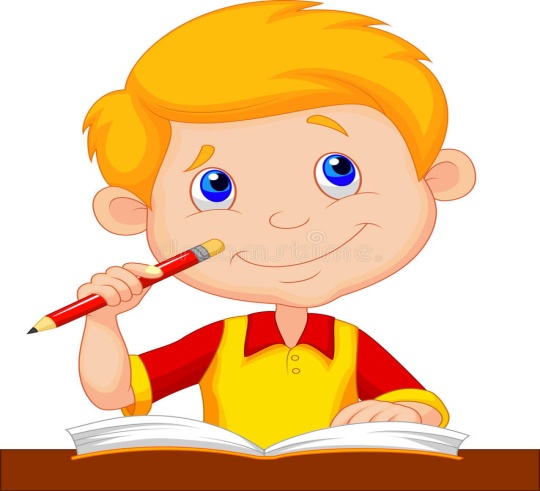 Kho báu
Ngày xưa, có hai vợ chồng người nông dân kia quanh năm hai sương một nắng, cuốc bẫm cày sâu. Hai ông bà thường ra đồng từ lúc gà gáy sáng và trở về nhà khi đã lặn mặt trời. Đến vụ lúa, họ cấy lúa, gặt hái xong, lại trồng khoai, trồng cà…
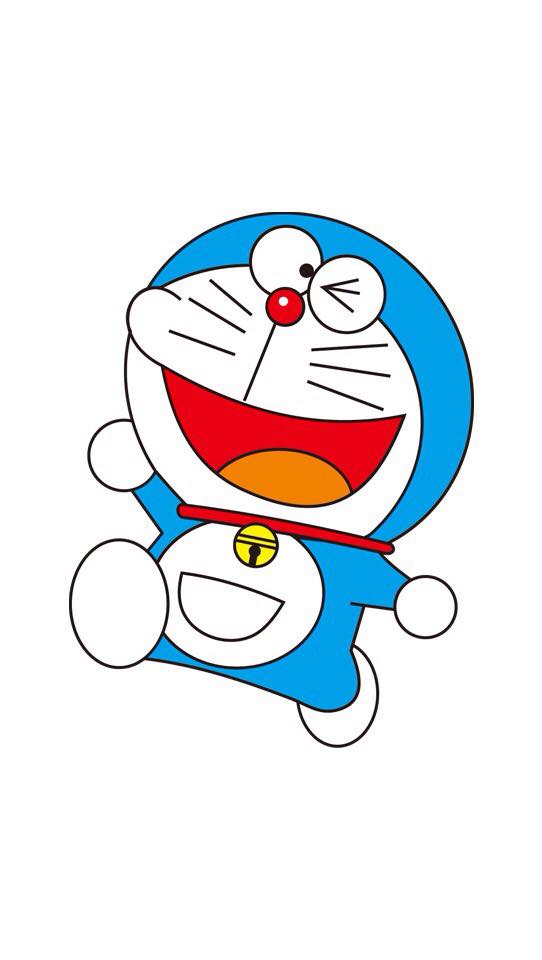 Kho báu
Ngày
Những chữ nào phải viết hoa ? Vì sao?
Ngày xưa, có hai vợ chồng người nông dân kia quanh năm hai sương một nắng, cuốc bẫm cày sâu.  Hai ông bà thường ra đồng từ lúc gà gáy sáng và trở về nhà khi đã lặn mặt trời. Đến vụ lúa, họ cấy lúa, gặt hái xong, lại trồng khoai, trồng cà…
Hai
Đến
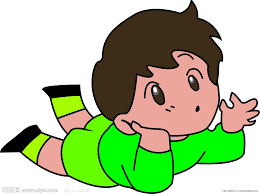 Kho báu
quanh năm
sương
Ngày xưa, có hai vợ chồng người nông dân kia quanh năm hai sương một nắng, cuốc bẫm cày sâu. Hai ông bà thường ra đồng từ lúc gà gáy sáng và trở về nhà khi đã lặn mặt trời. Đến vụ lúa, họ cấy lúa, gặt hái xong, lại trồng khoai , trồng cà…
cuốc bẫm
gà gáy
trồng khoai
Viết từ khó
Quanh năm
Sương
Cuốc bẫm
Gà gáy
 Trồng khoai
Viết bài vào vở
Thứ ba, ngày 20 tháng 03 năm 2018Chính tả ( Nghe – viết)
Kho báu
Lỗi
Soát lỗi
Kho báu
           Ngày xưa, có hai vợ chồng người nông dân kia quanh năm hai sương một nắng, cuốc bẫm cày sâu. Hai ông bà thường ra đồng từ lúc gà gáy sáng và trở về nhà khi đã lặn mặt trời. Đến vụ lúa, họ cấy lúa, gặt hái xong, lại trồng khoai, trồng cà…
Chính tả
Kho báu
Bài 2. Điền vào chỗ trống ua hay uơ ?
- Voi h… vòi
- M…  màng
ùa
- Chanh ch…
- Th… nhỏ
Chính tả (Nghe – viết)
Kho báu
Bài 2. Điền vào chỗ trống ua hay uơ ?
- Voi h…   vòi
- M…  màng
uơ
ùa
- Chanh ch…
- Th…   nhỏ
ua
uở
huơ vòi
Mùa màng
Bài 3b. Điền vào chỗ trống ên hay ênh ?
Cái gì cao lớn l… khênh
    Đứng mà không tựa ngã k… ngay ra?
Câu đố
		       Tò vò mà nuôi con nhện
		Đến khi nó lớn, nó qu… nhau đi
		       Tò vò ngồi khóc tỉ ti:
		Nhện ơi, nh… hõi, nh… đi đằng nào?
Ca dao
Bài 3b. Điền vào chỗ trống ên hay ênh ?
Cái gì cao lớn l…   khênh
     Đứng mà không tựa ngã k…     ngay ra?
Câu đố
		      Tò vò mà nuôi con nhện
	Đến khi nó lớn, nó qu…     nhau đi
		      Tò vò ngồi khóc tỉ ti:
	Nhện ơi, nh…   hỡi, nh…   đi đằng nào?
Ca dao
ên
ềnh
ệnh
ện
ện
Thứ ba, ngày 20 tháng 03 năm 2018Chính tả (Nghe – viết)
Kho báu
Tạm biệt quý thầy cô và các em !